Муниципальное бюджетное дошкольное образовательное учреждение «Детский сад комбинированного вида №80» г. ОрлаМастер - класс для педагогов  «Конструирование как средство всестороннего развития детей дошкольного возраста».                                                                                                                                                   Воспитатель: Анохина О.И.
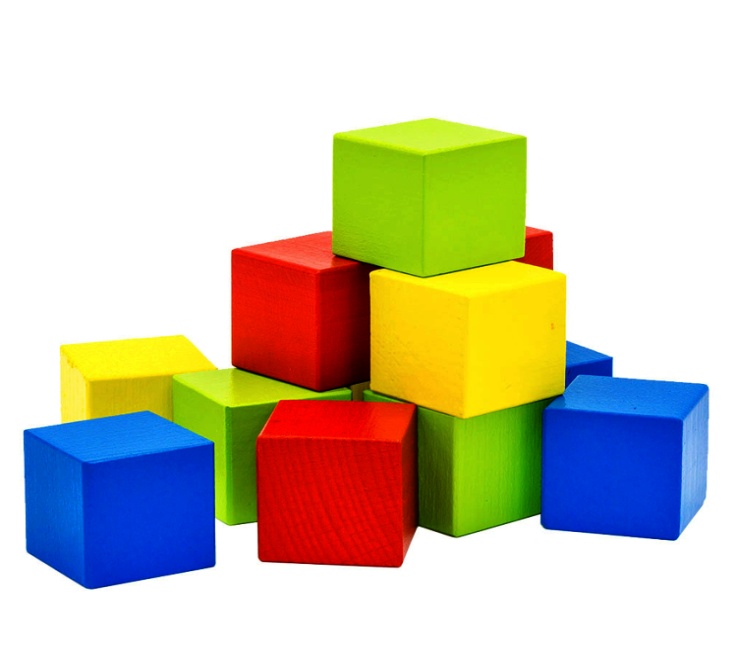 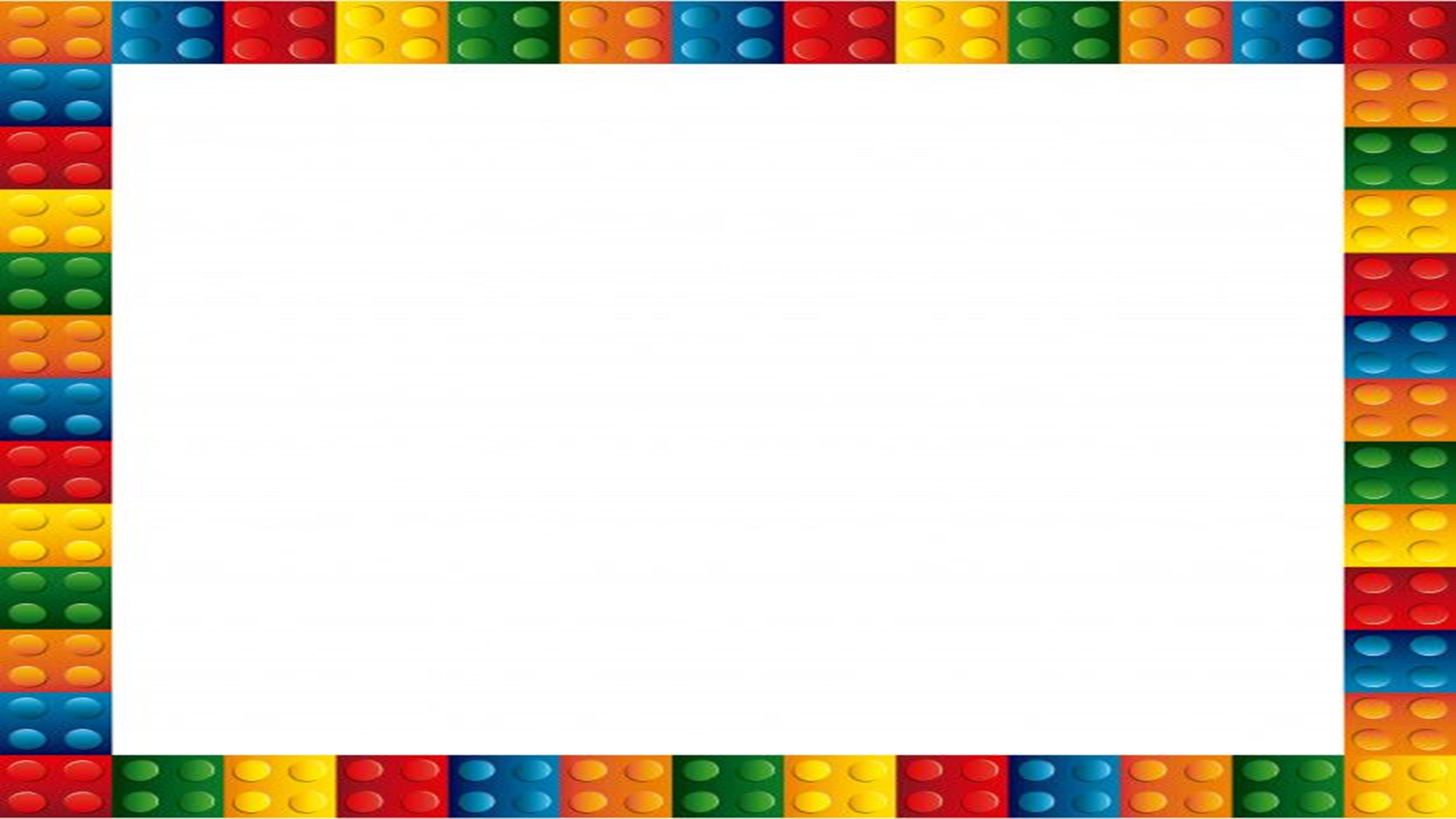 Лего в образовательном процессе:
Познавательное развитие
Художественно –эстетическое развитие
Лего - конструирование
Социально – коммуникативное развитие
Речевое развитие
Физическое развитие
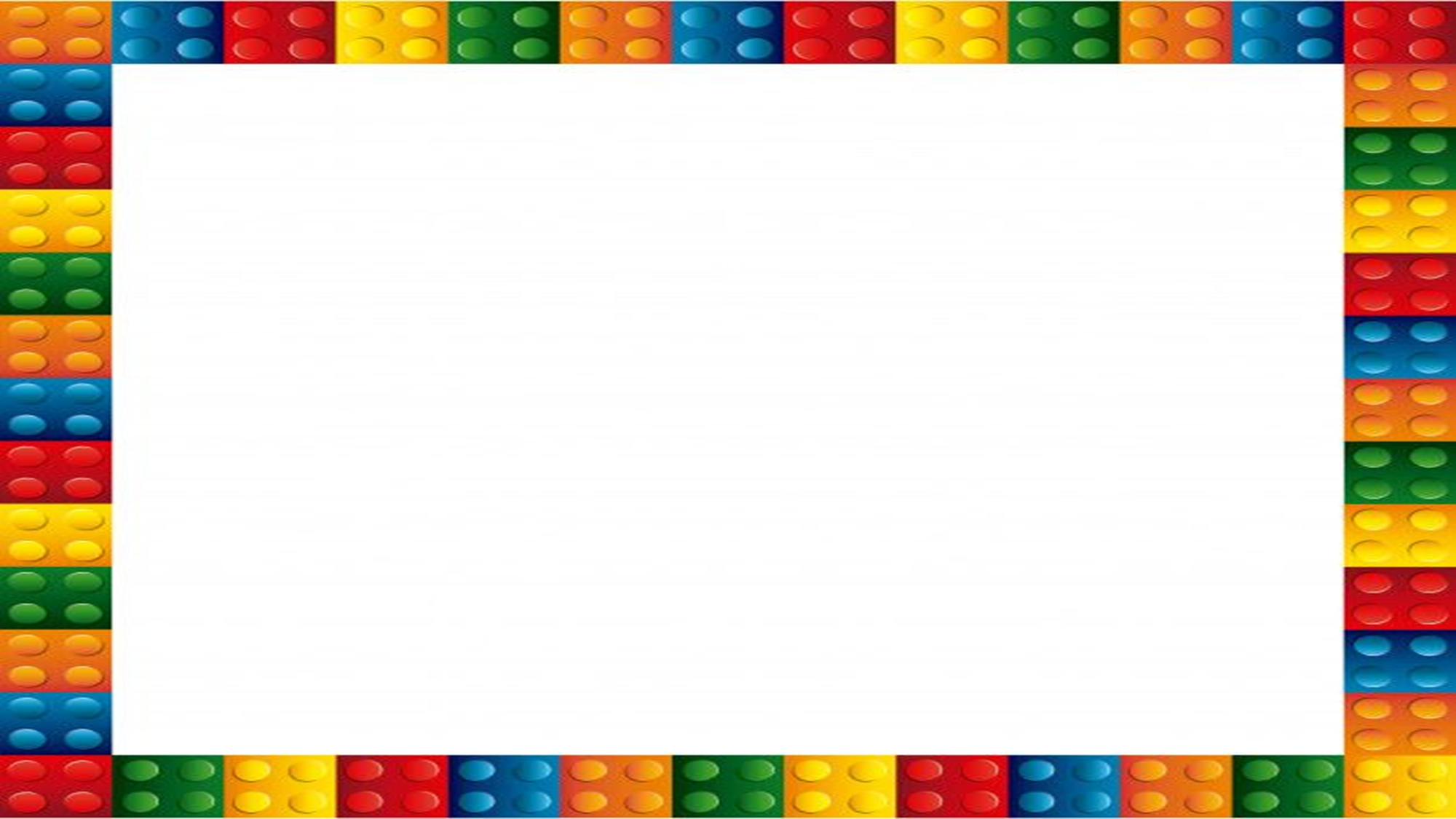 Принципы  конструирования:
Принцип создания непринуждённой обстановки
Принцип последовательности
Принцип творческой направленности
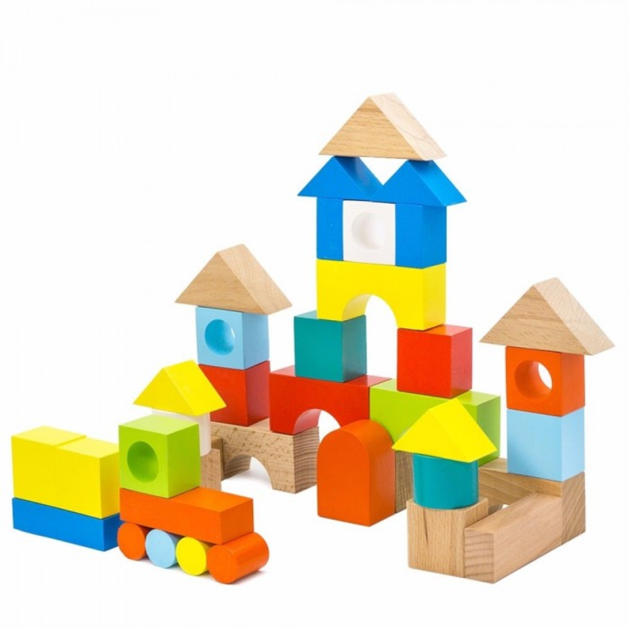 Принцип коллективности деятельности
Принцип партнёрства
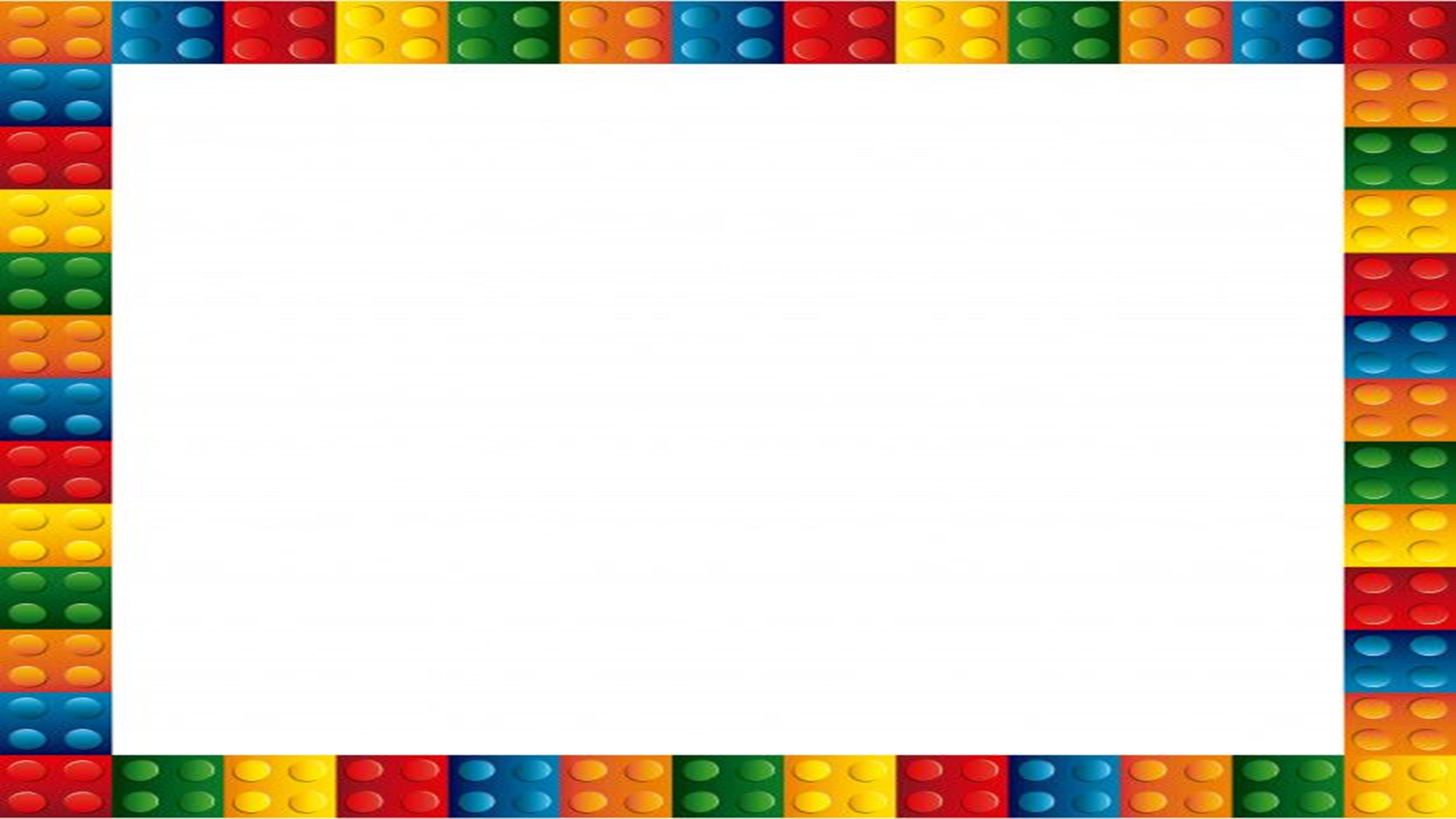 Принципы  конструирования:
От простого к сложному
Развитие аналитико-синтетической деятельности
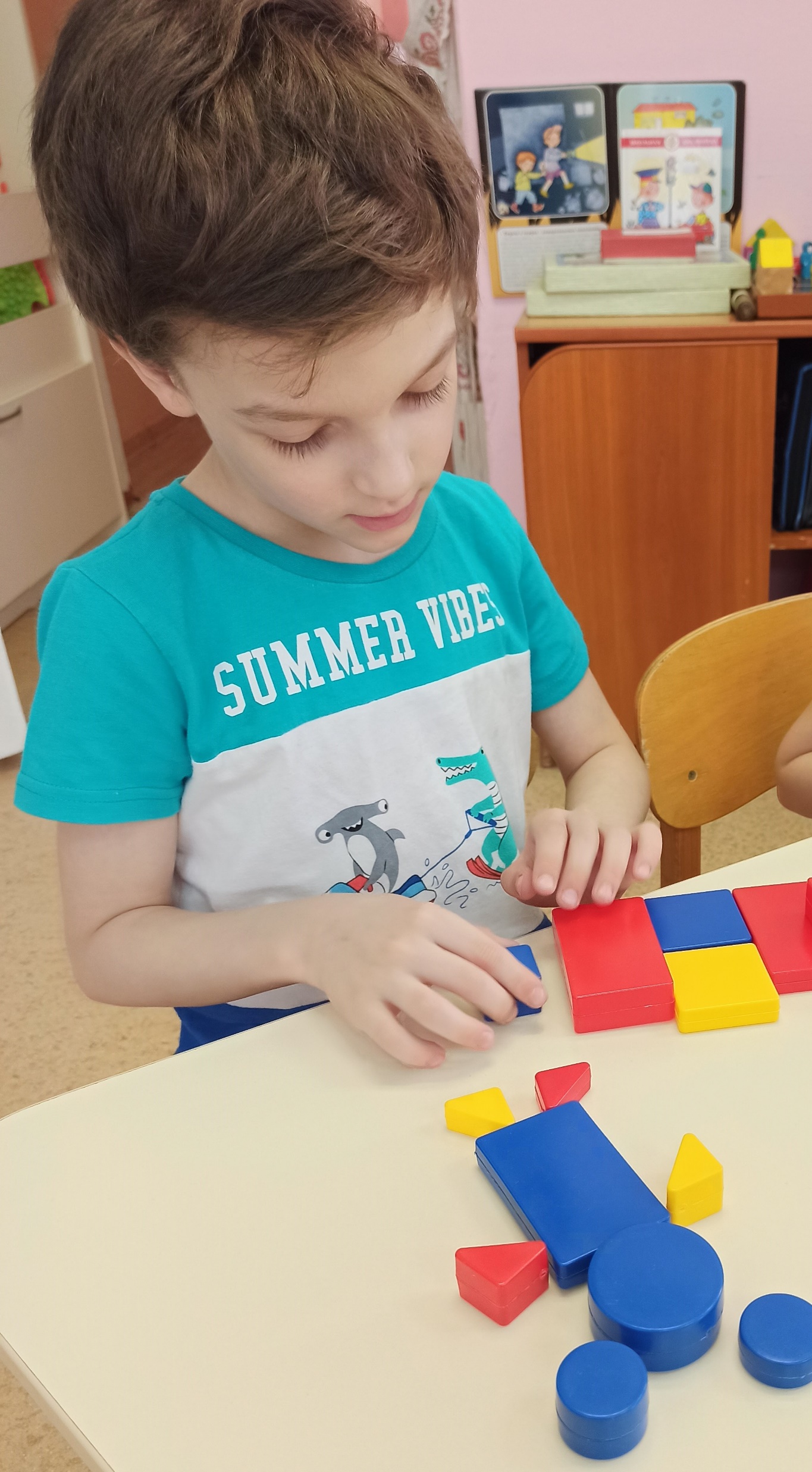 Понимание пользы и красоты постройки
Индивидуальный подход и эмоциональная поддержка
Доступность и лёгкость использования материала
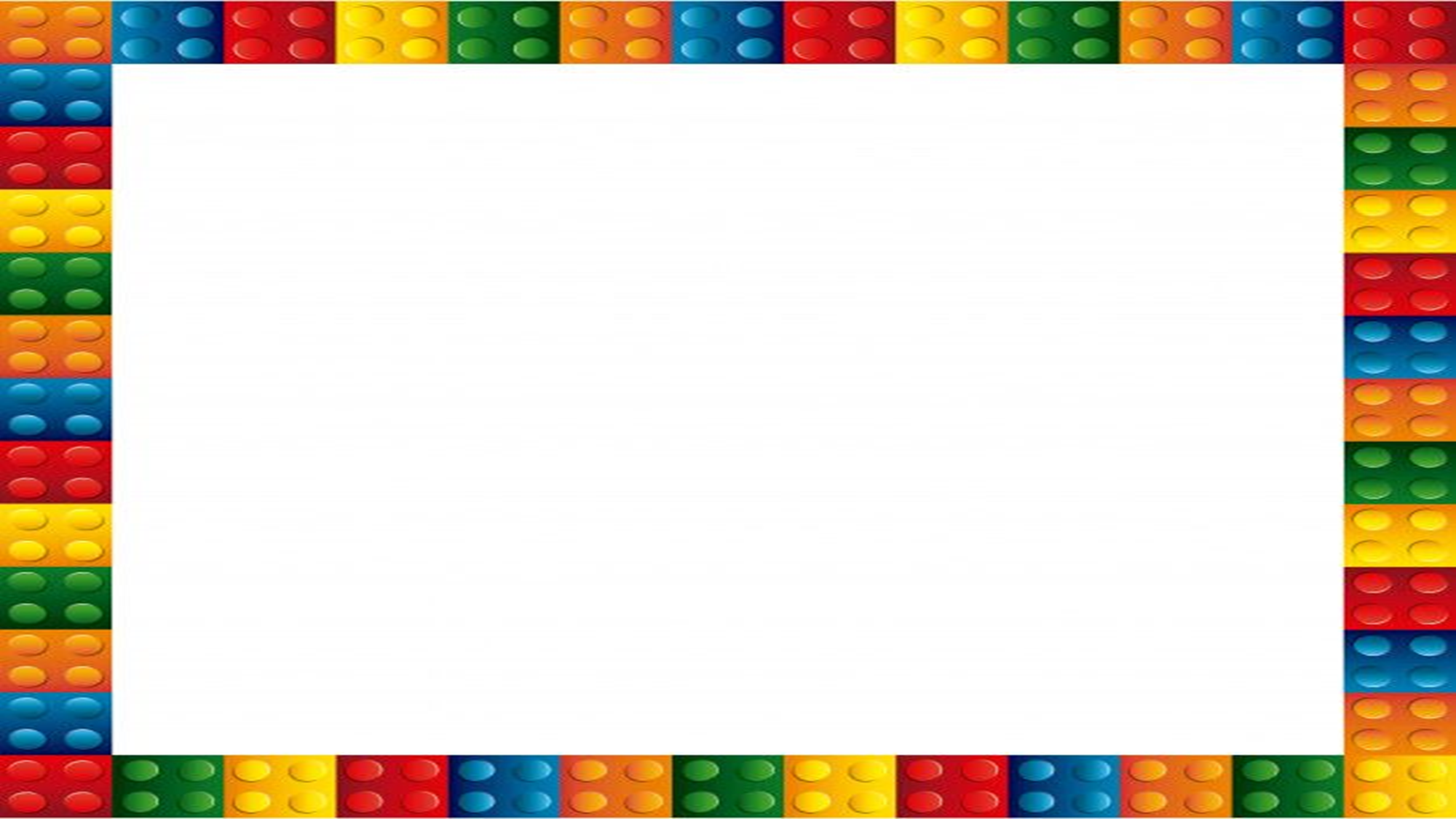 Типы конструирования
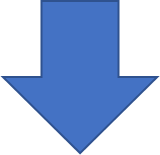 художественное
техническое
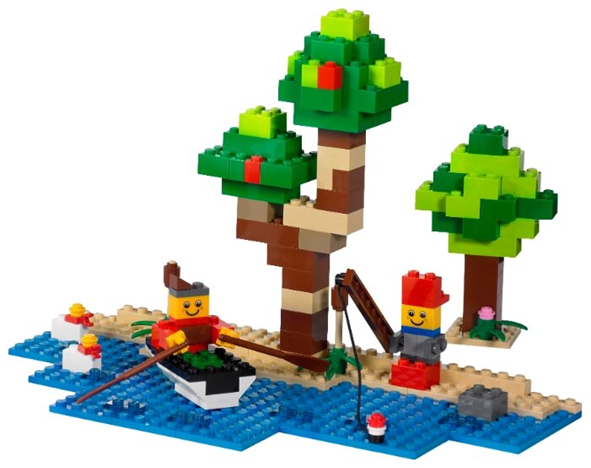 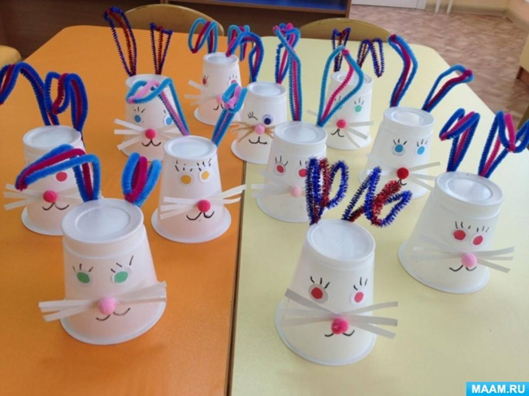 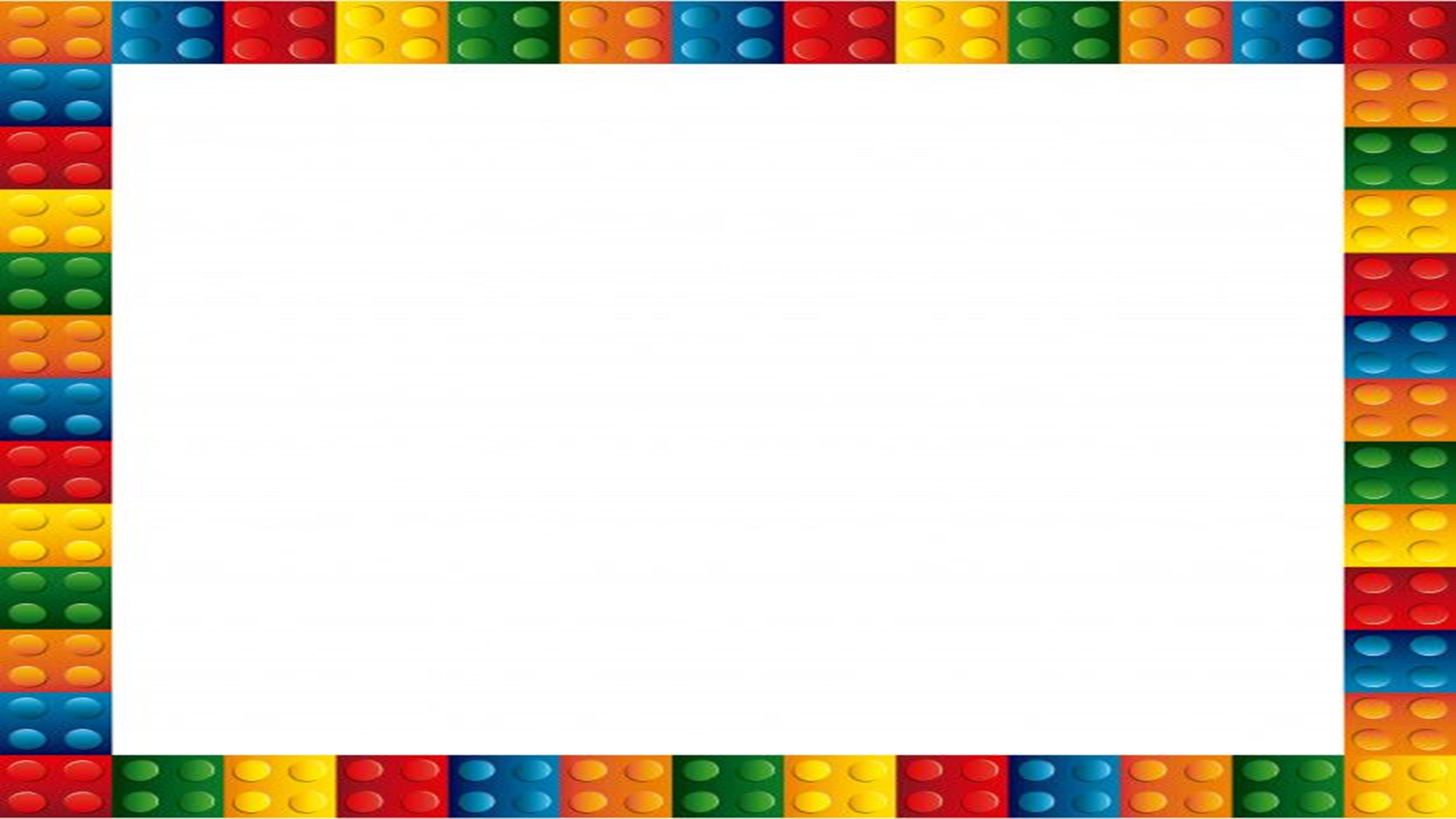 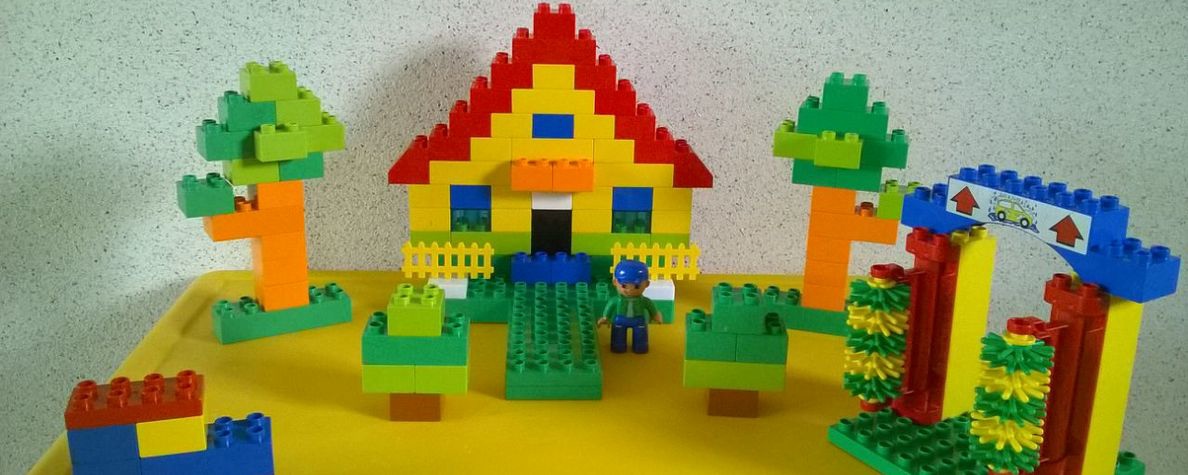 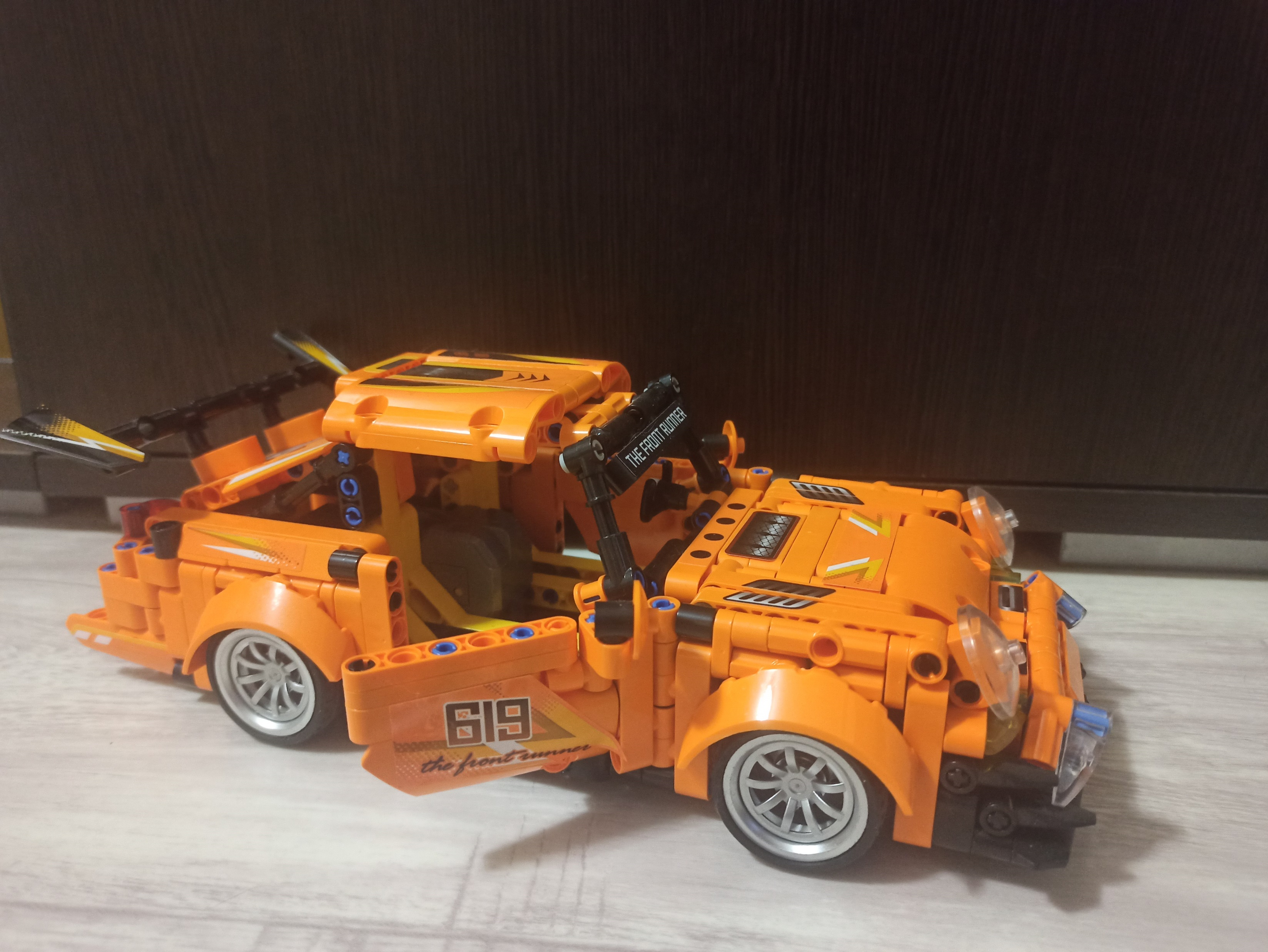 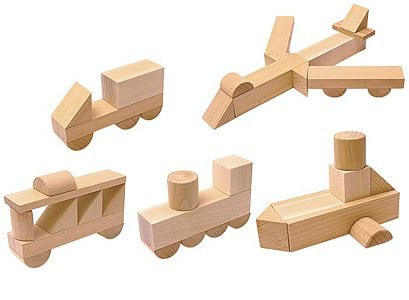 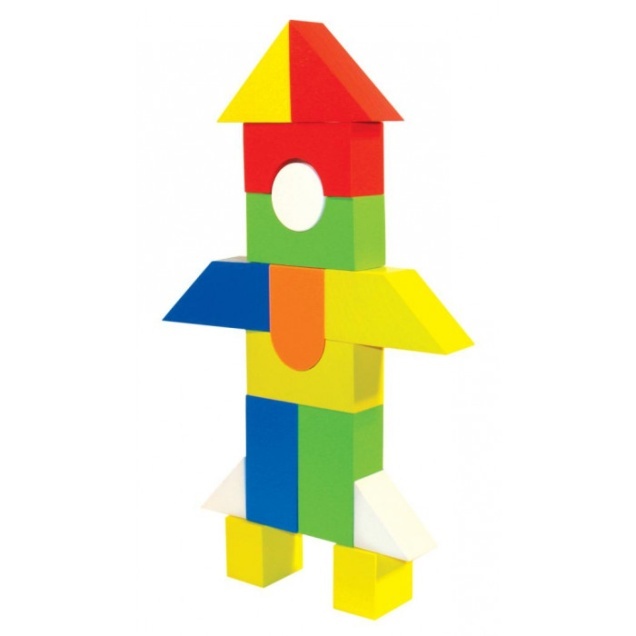 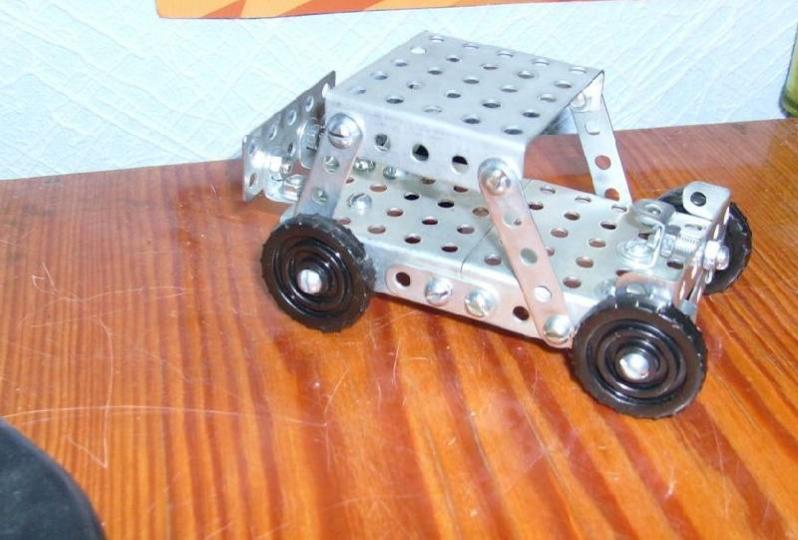 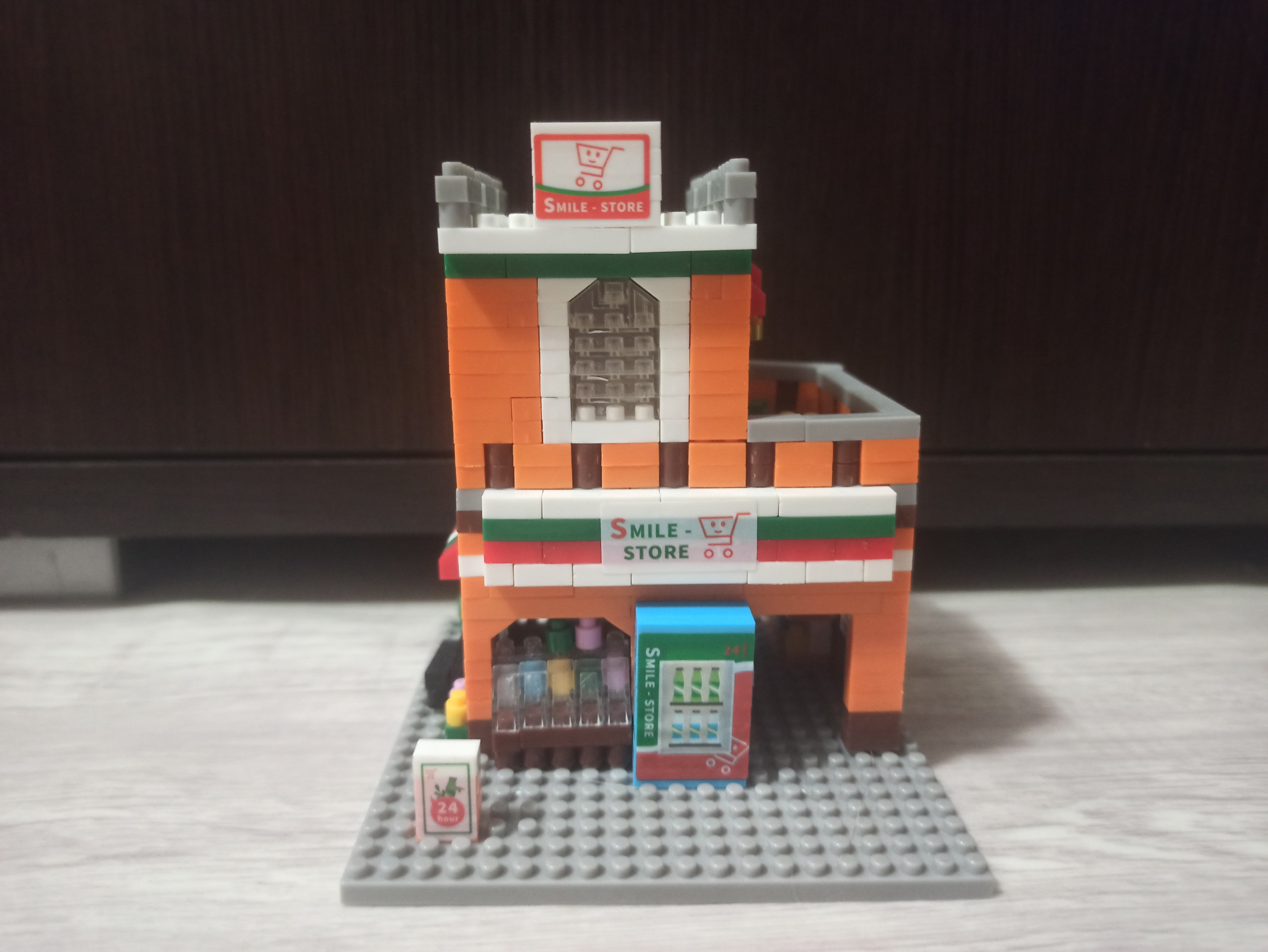 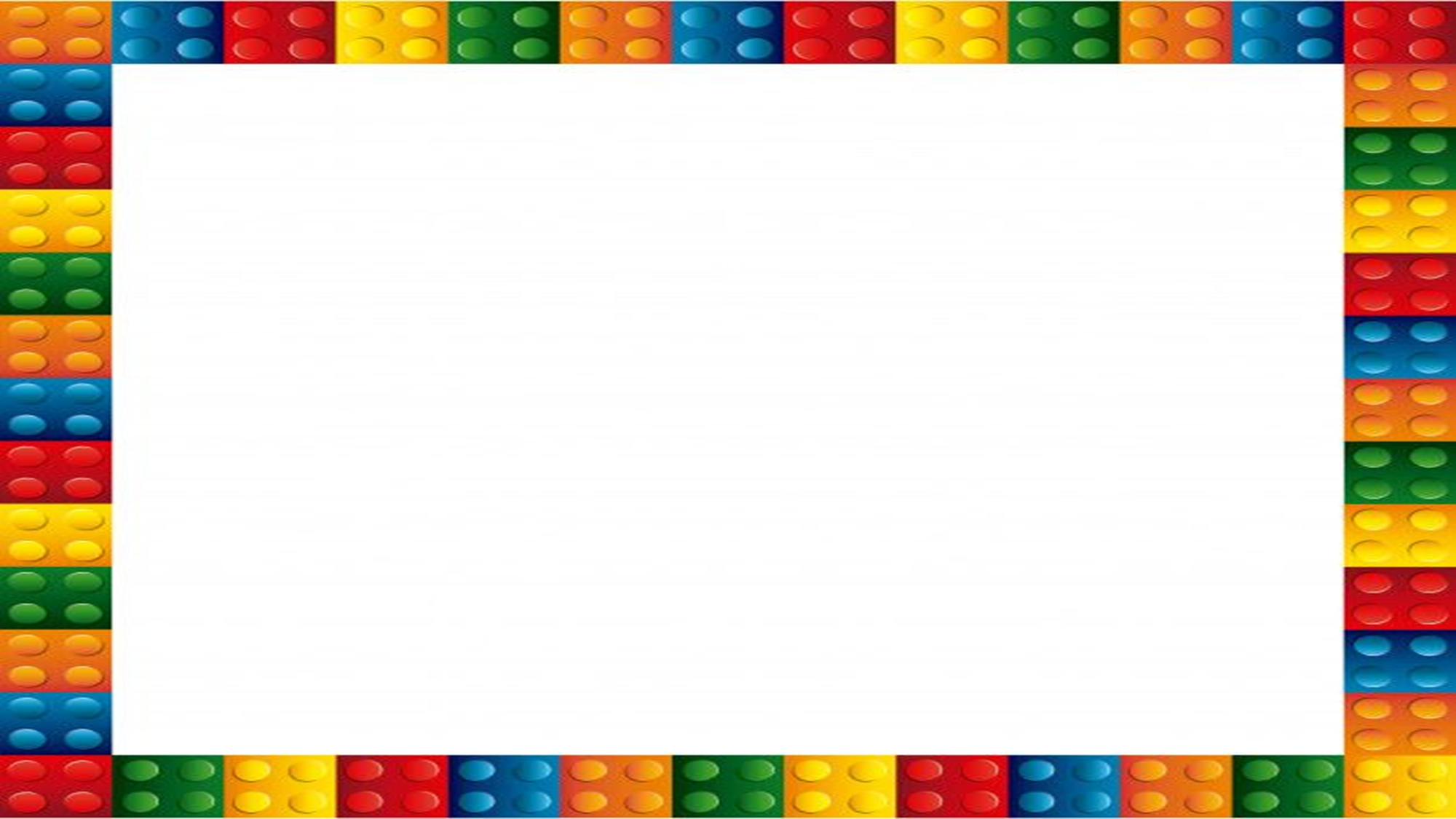 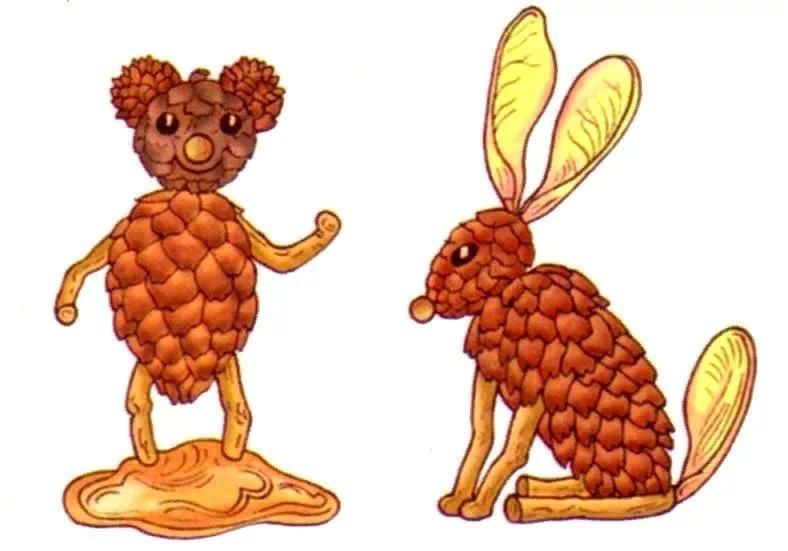 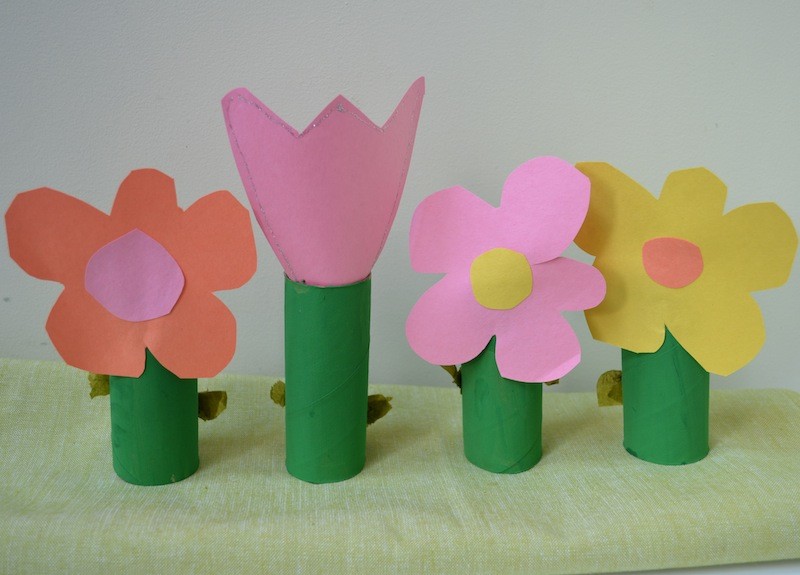 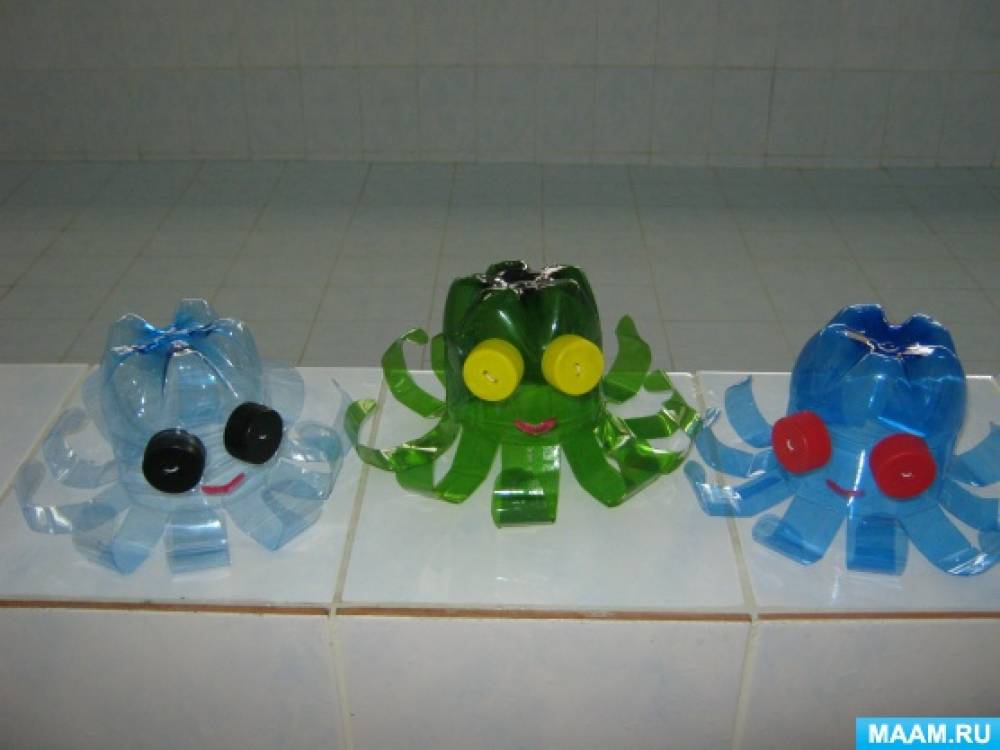 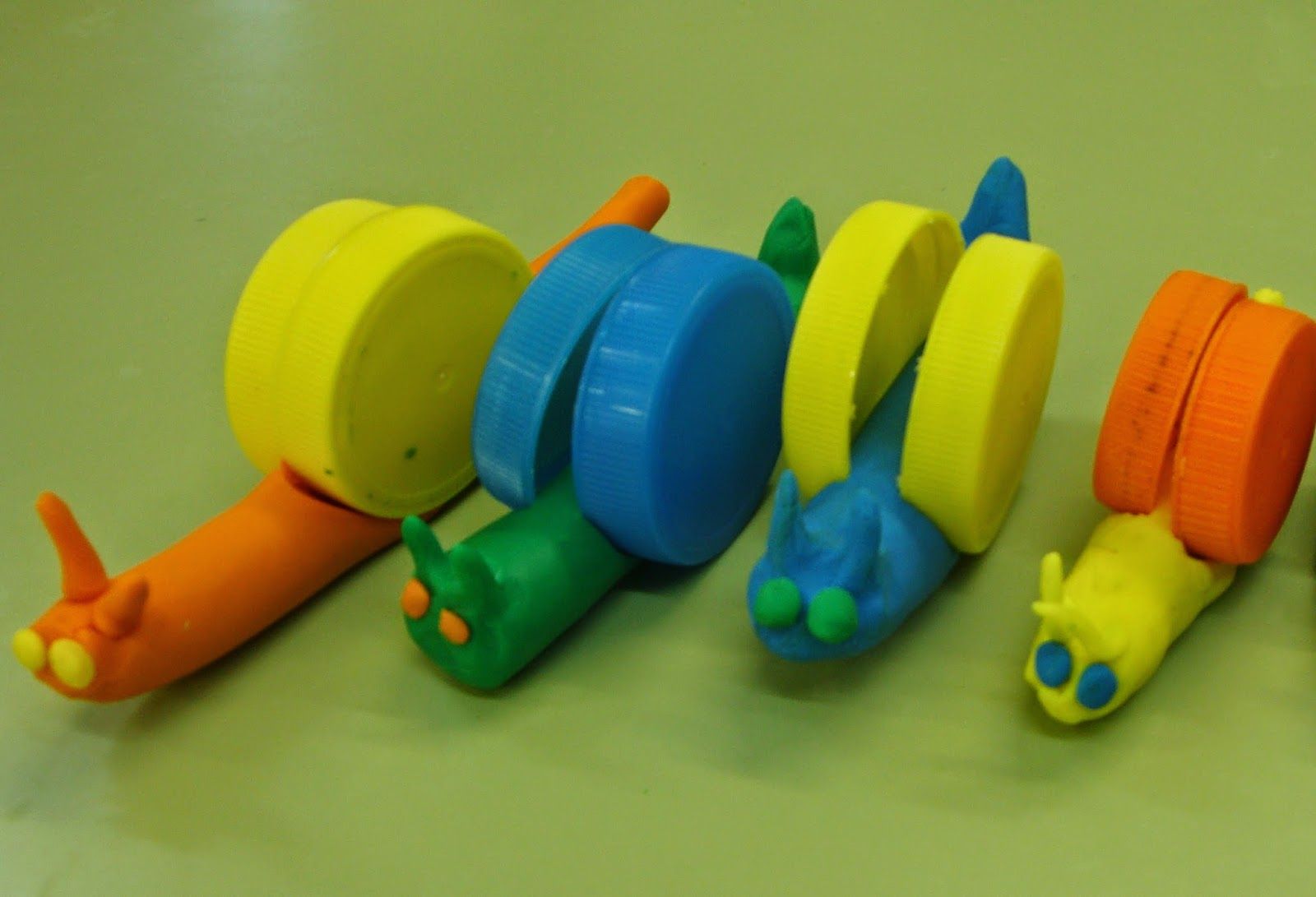 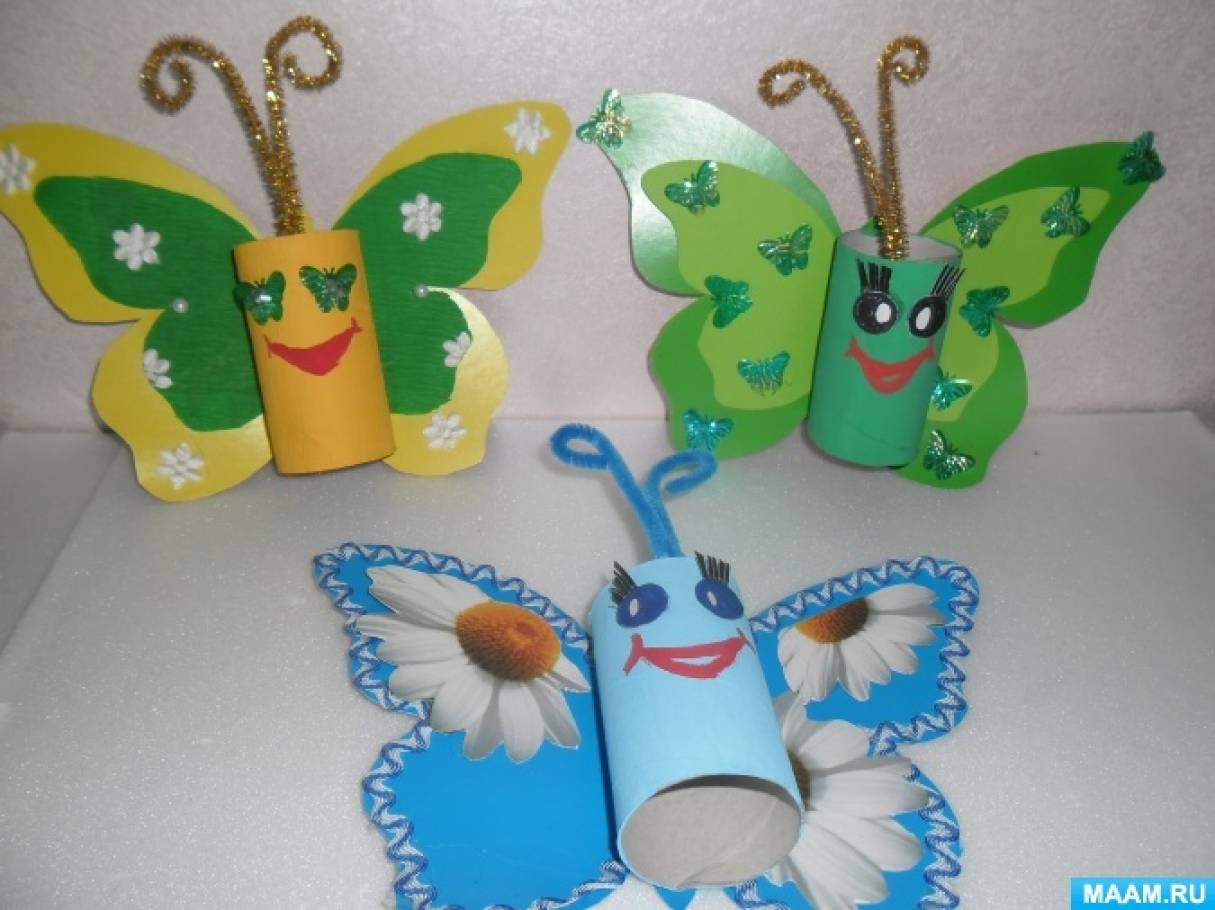 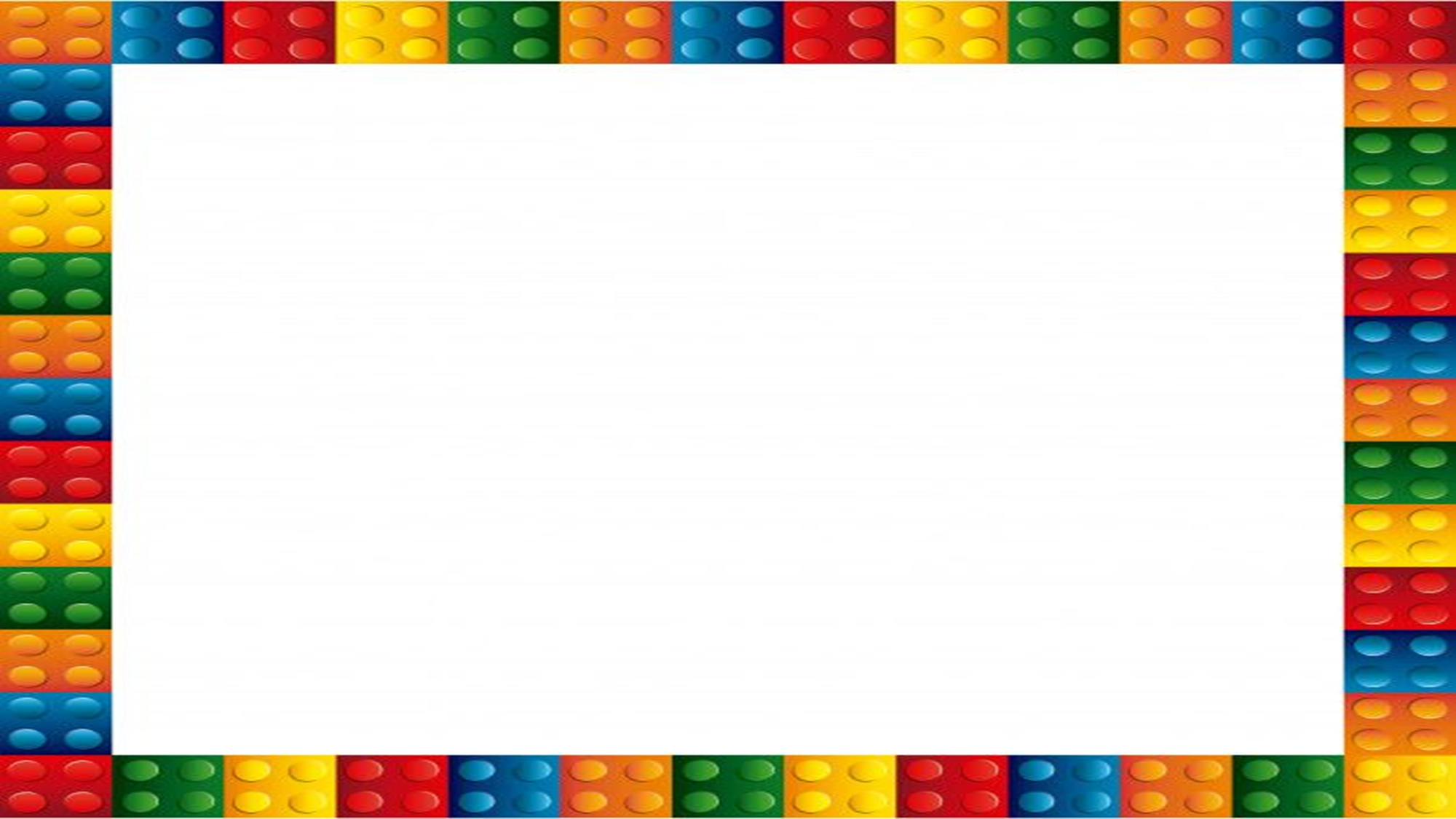 Виды конструкторской деятельности:
по модели
по образцу
по условиям
Конструирование
по замыслу
по теме
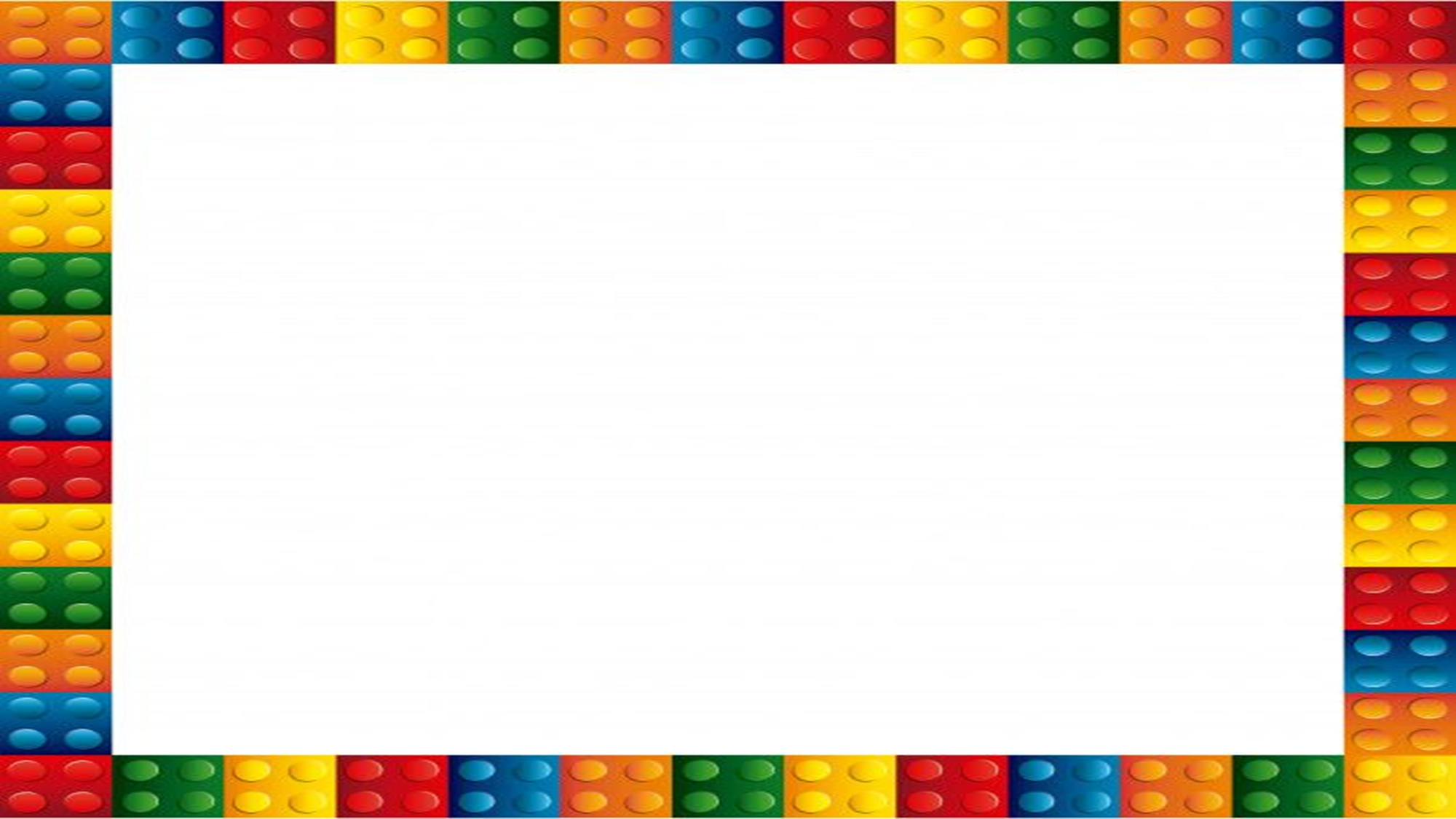 Формы организации работы:
Образовательная деятельность
Совместная деятельность
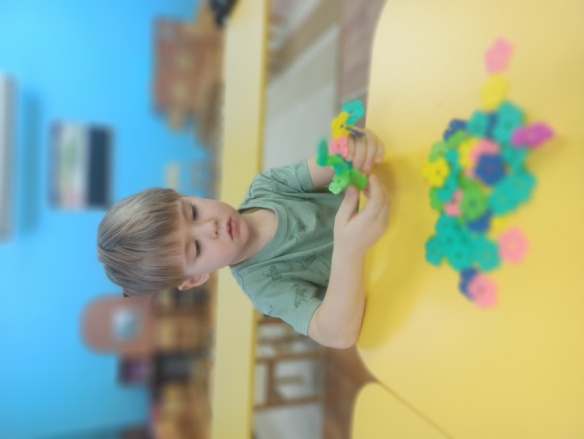 Самостоятельная деятельность
Индивидуальная работа
Подгрупповая работа
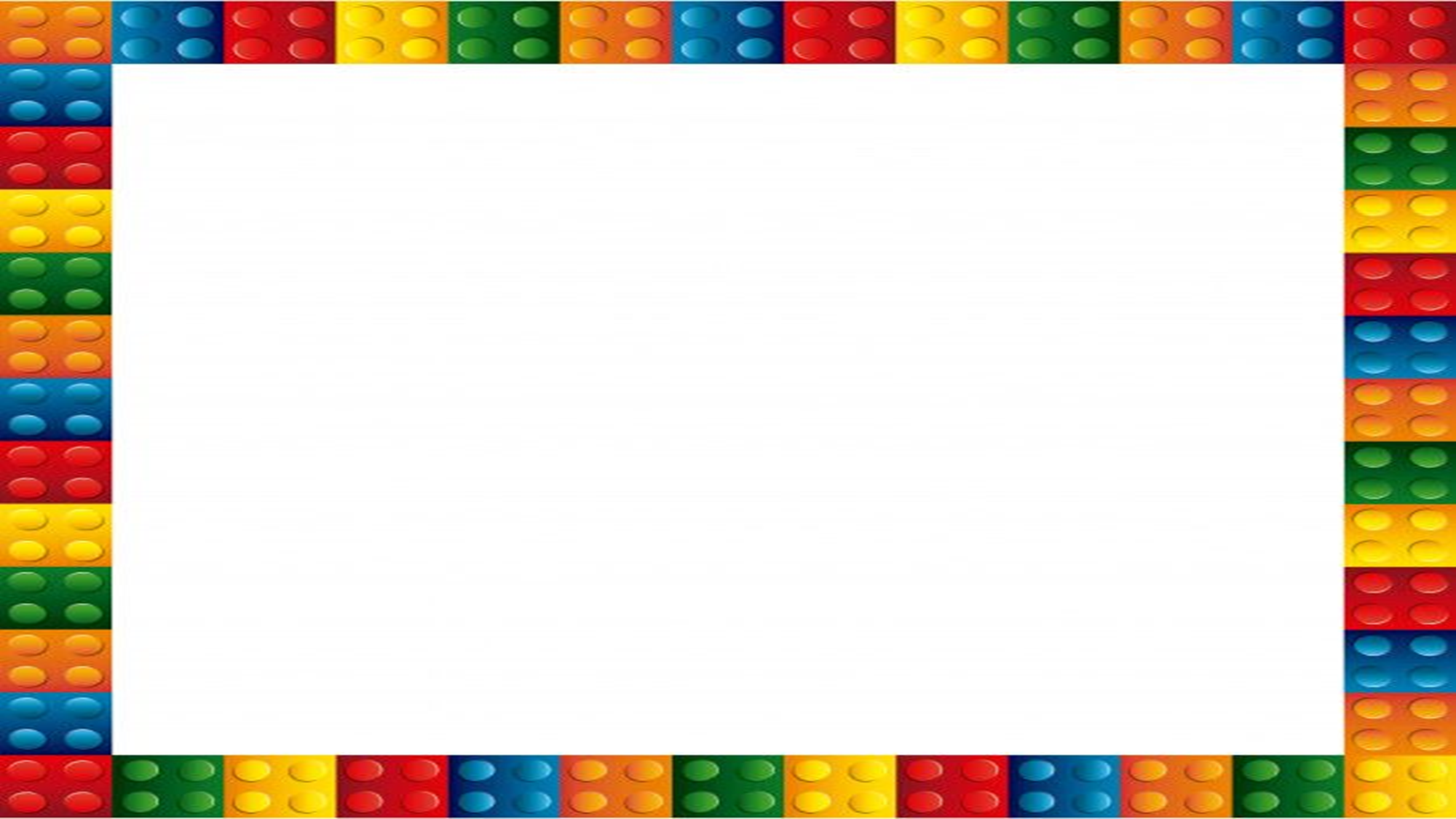 Структура :
         1 часть                            2 часть                             3 часть
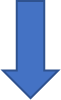 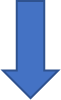 обыгрывание построек, выставка работ.
упражнения на развитие логического мышления и памяти, закрепление знаний деталей конструктора, изучение схем построек.
собственно конструирование - развитие способностей к наглядному и творческому моделированию.
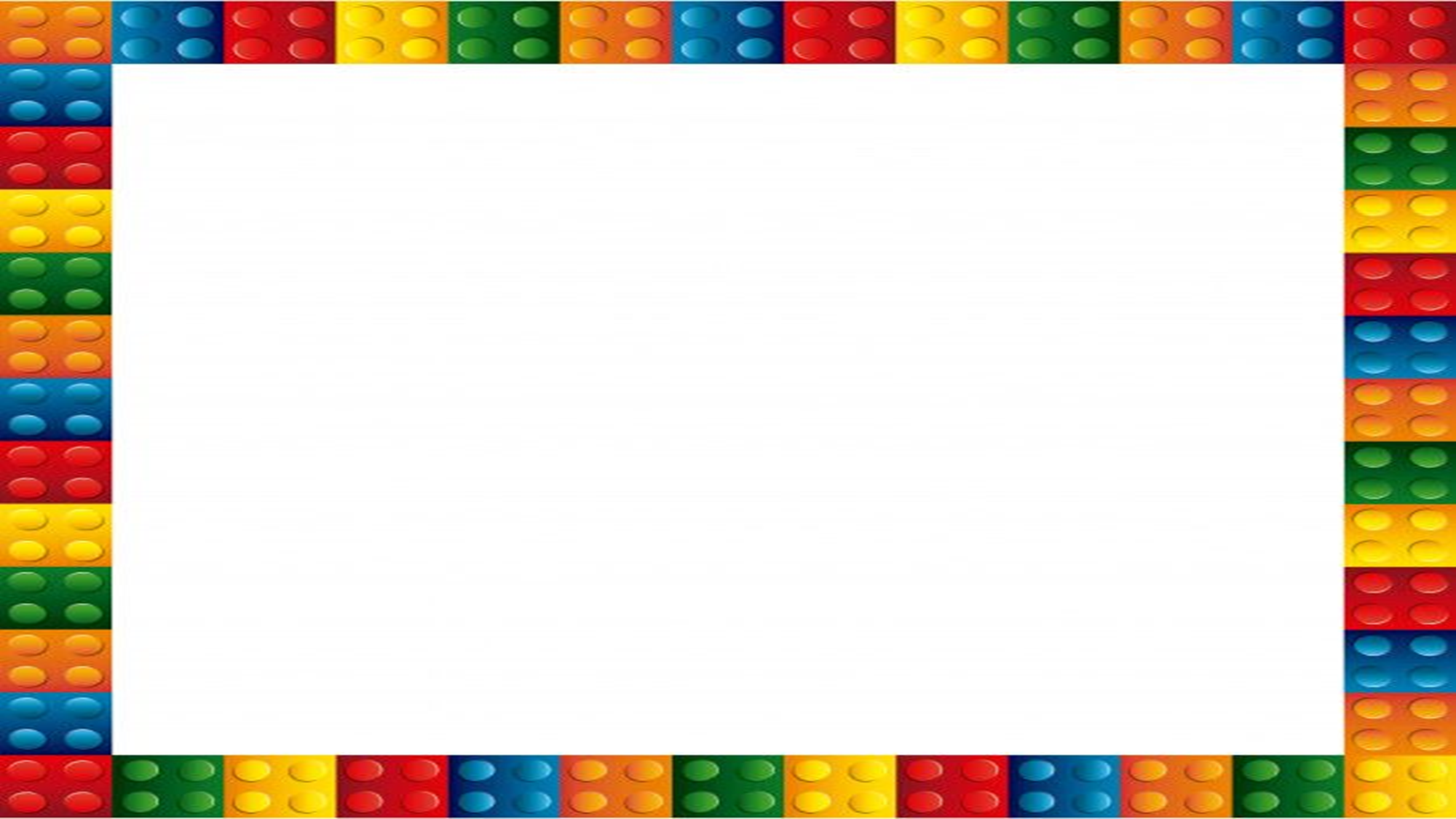 Игровое упражнение «Построй башню»
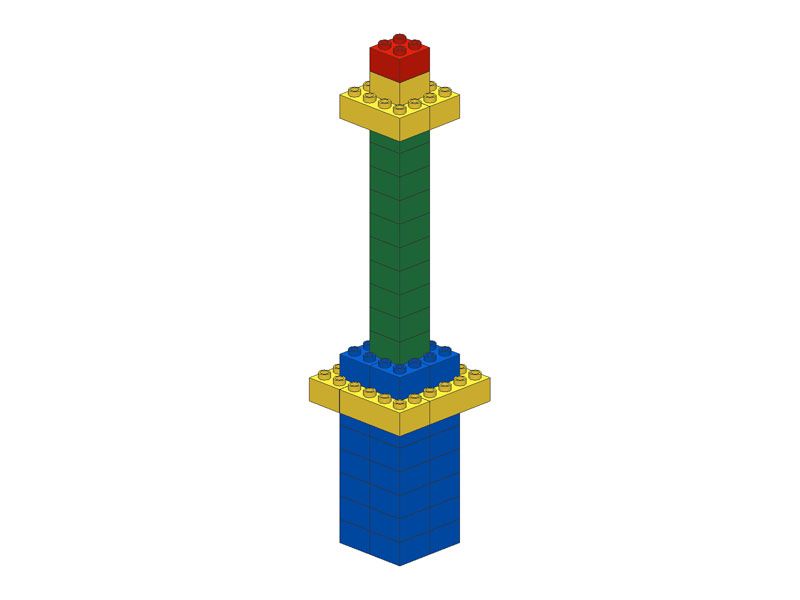 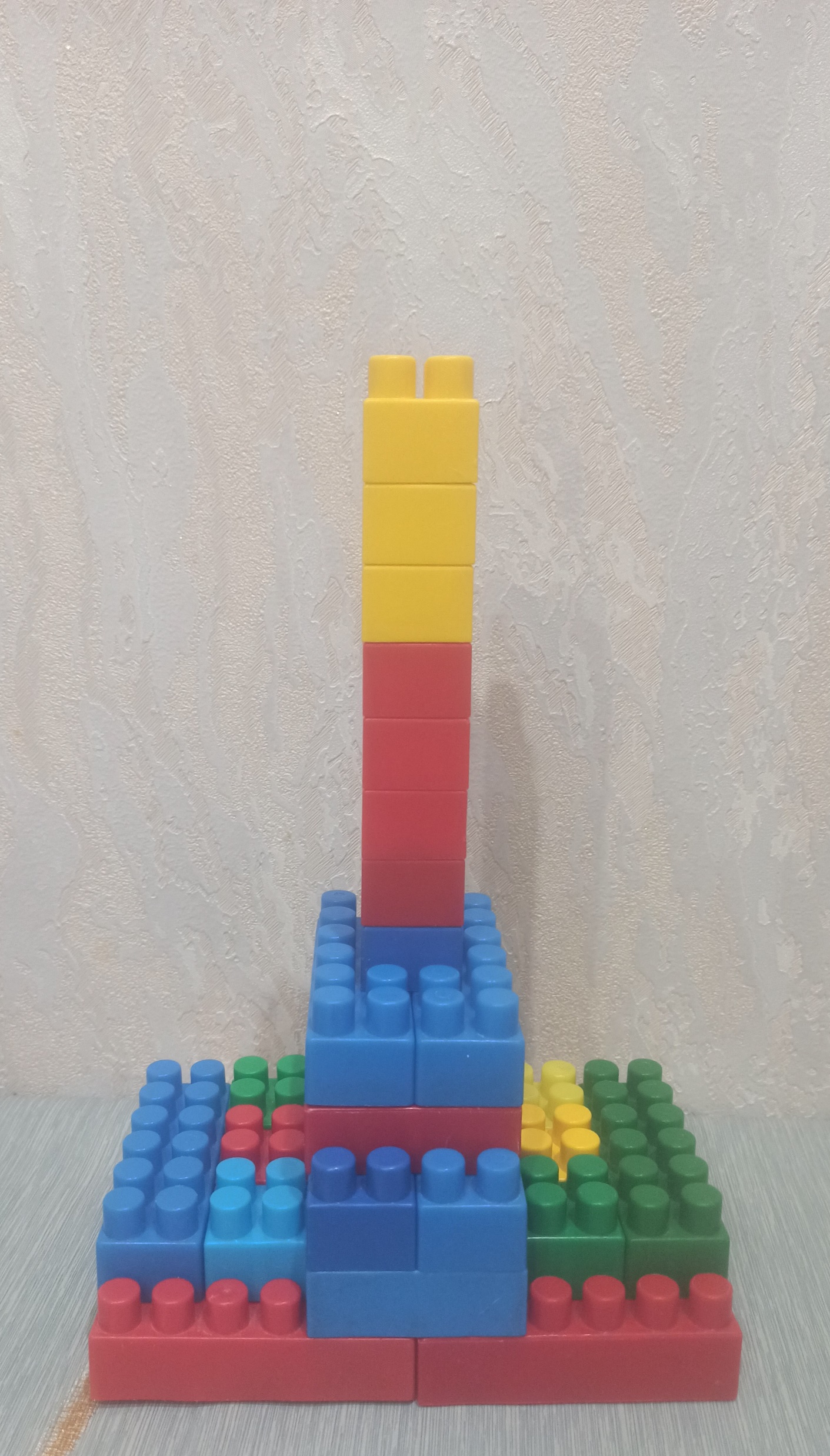 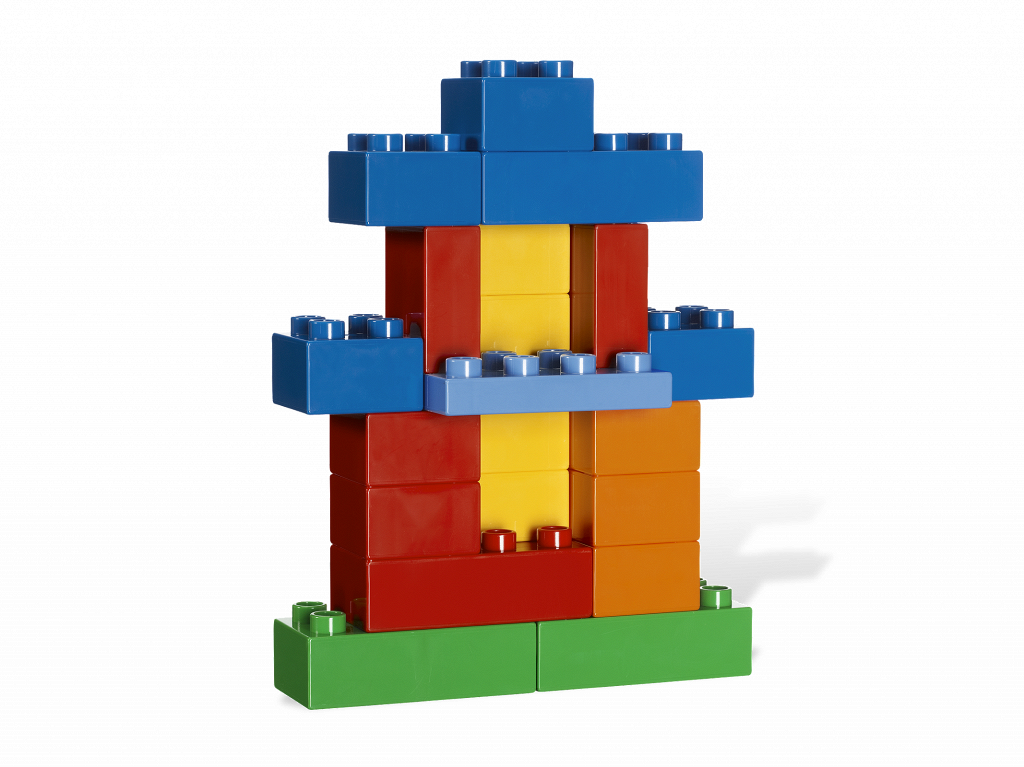 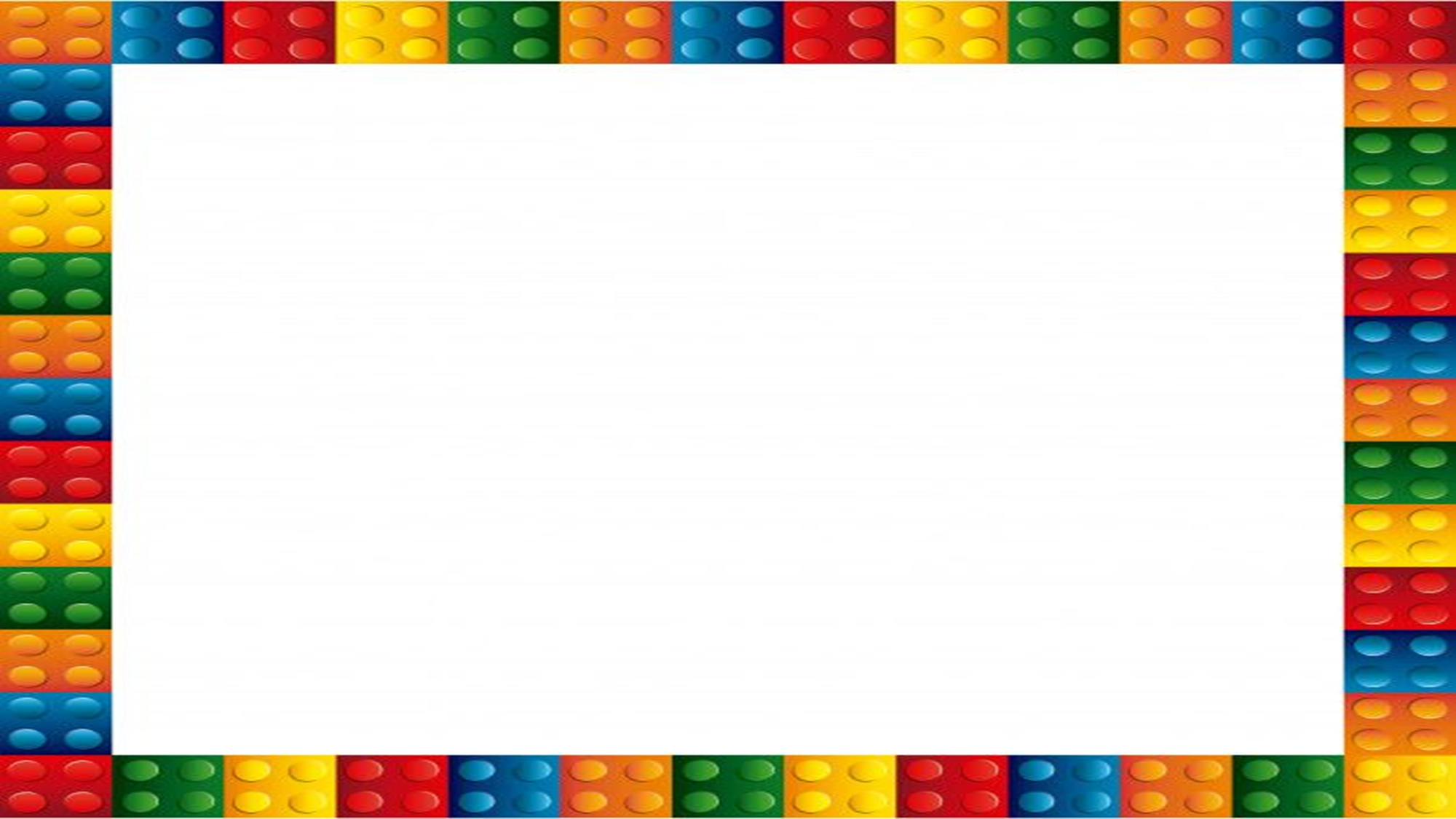 Игровое упражнение «Что пропало?»
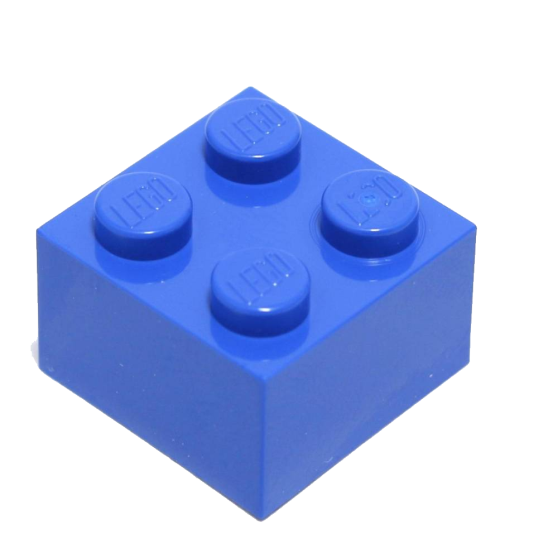 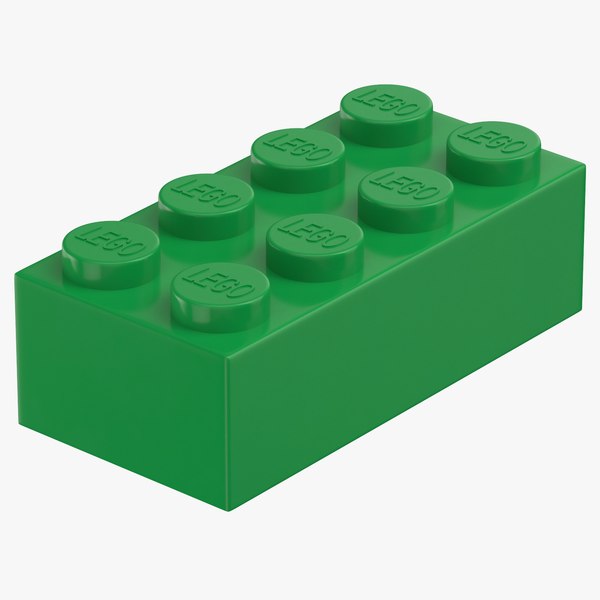 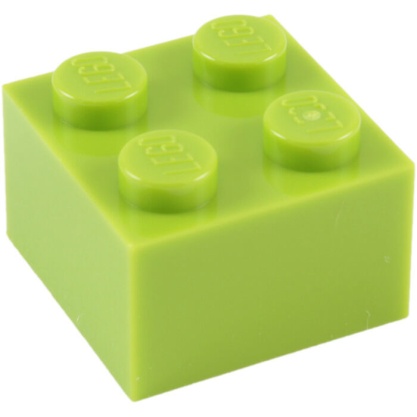 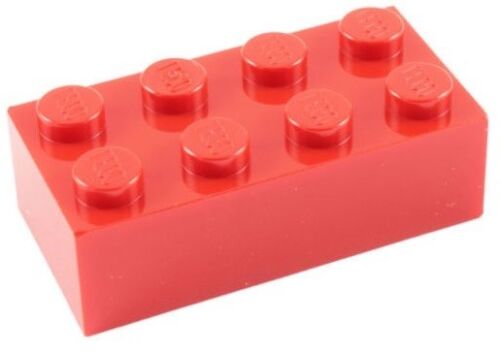 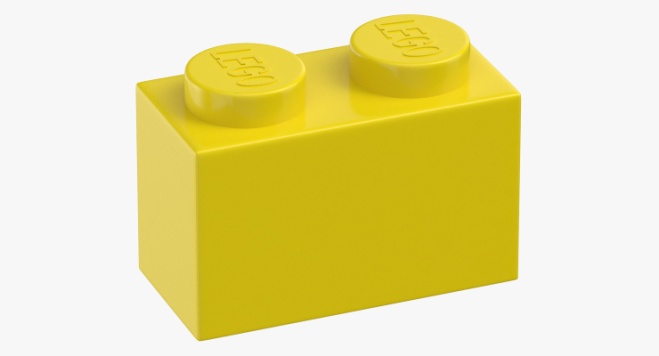 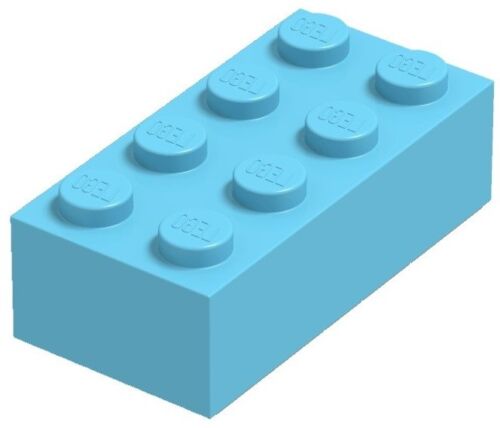 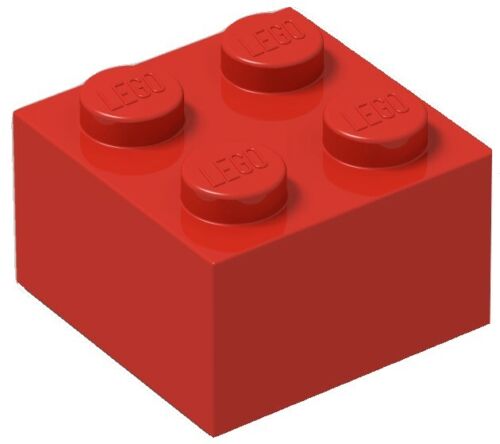 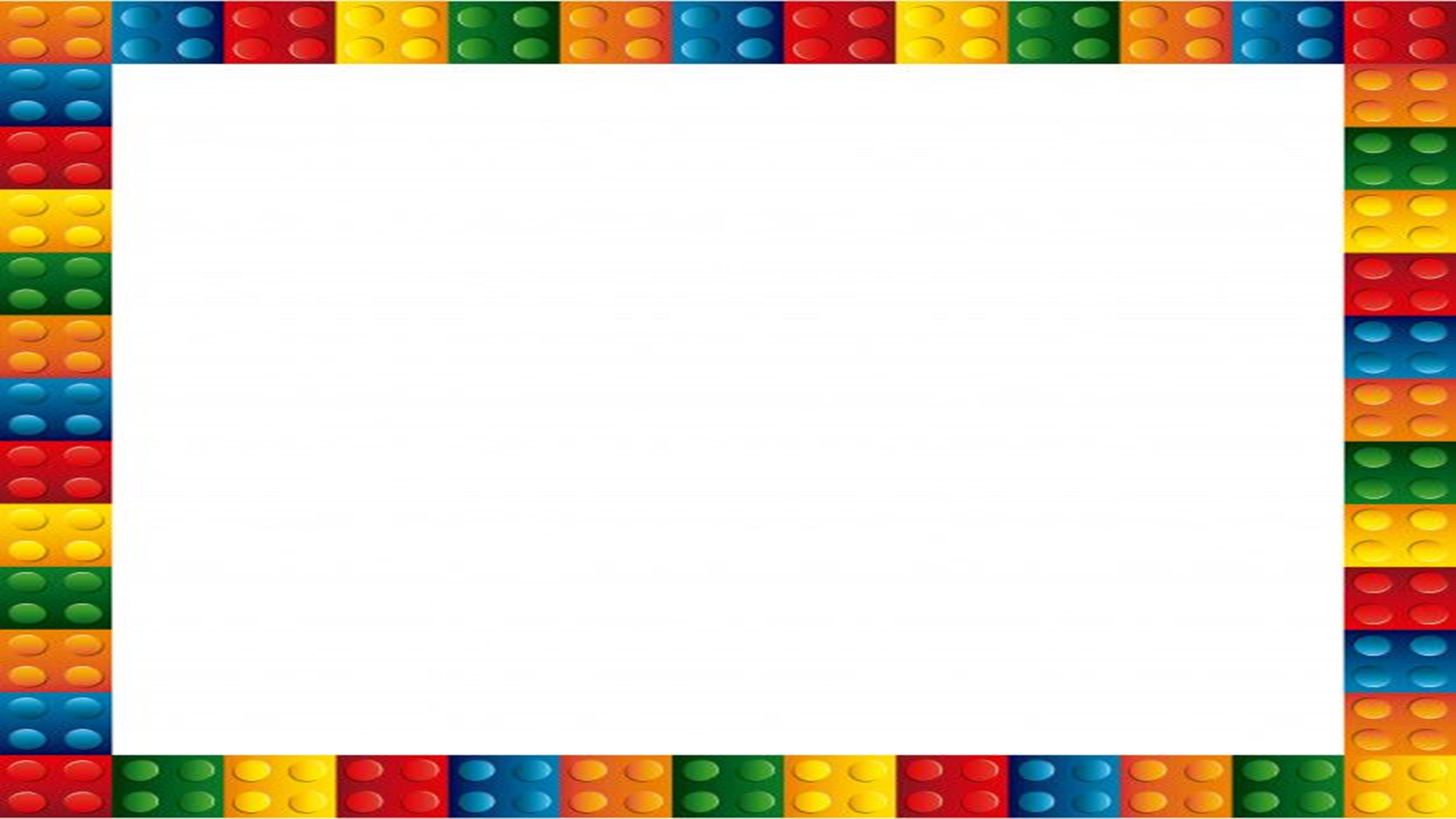 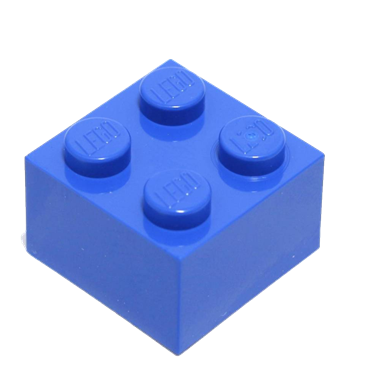 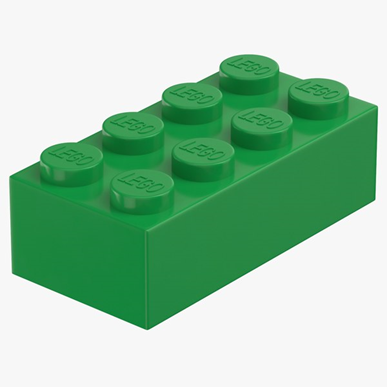 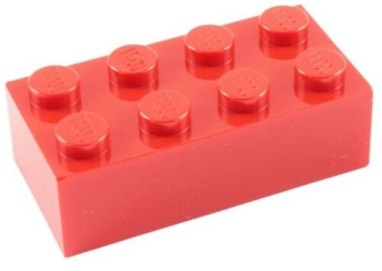 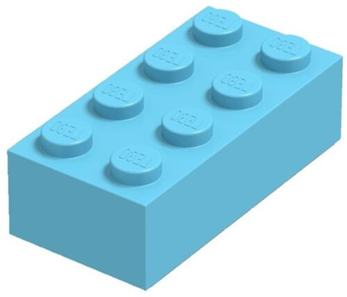 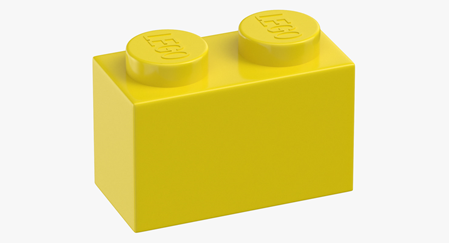 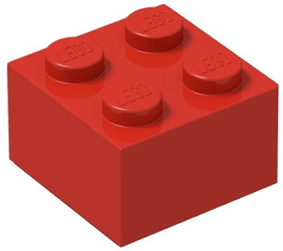 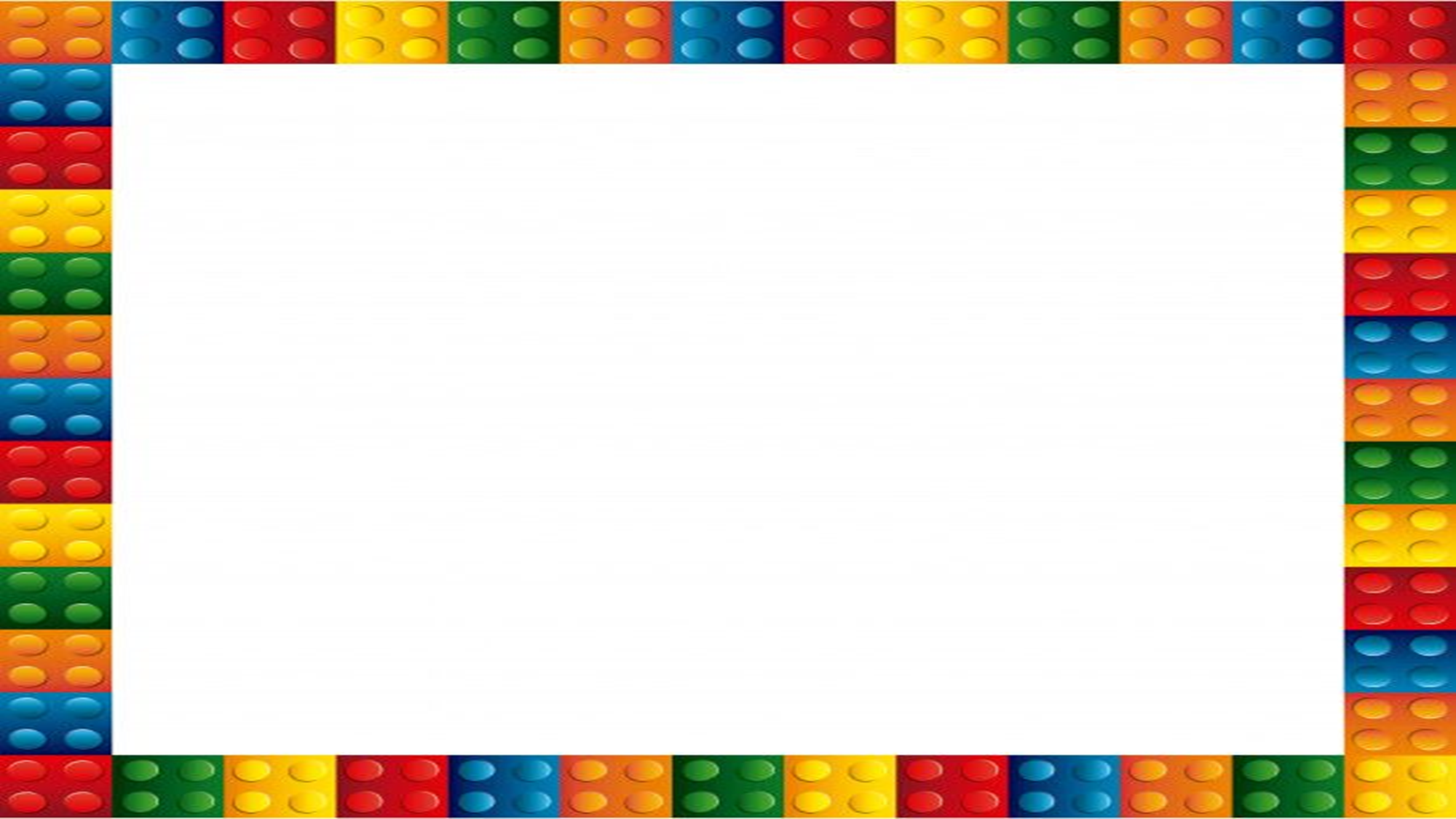 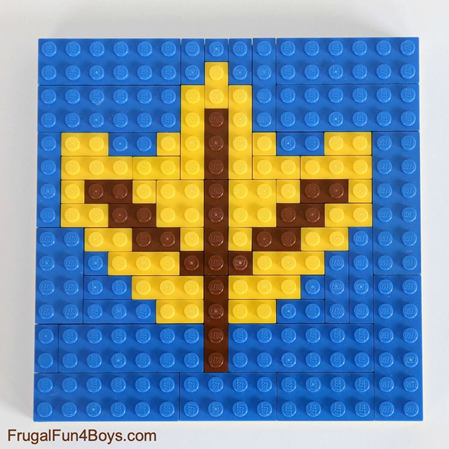 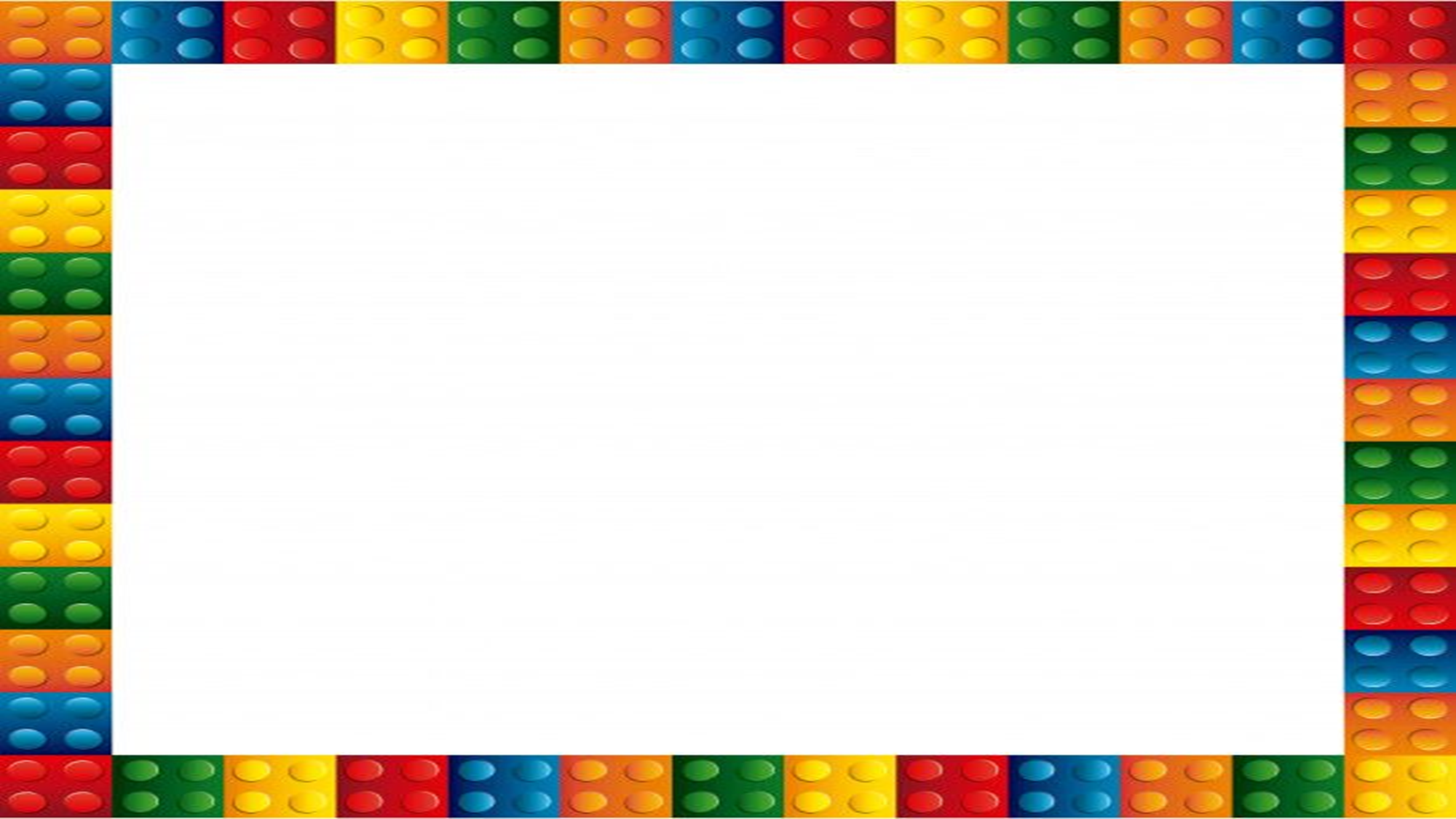 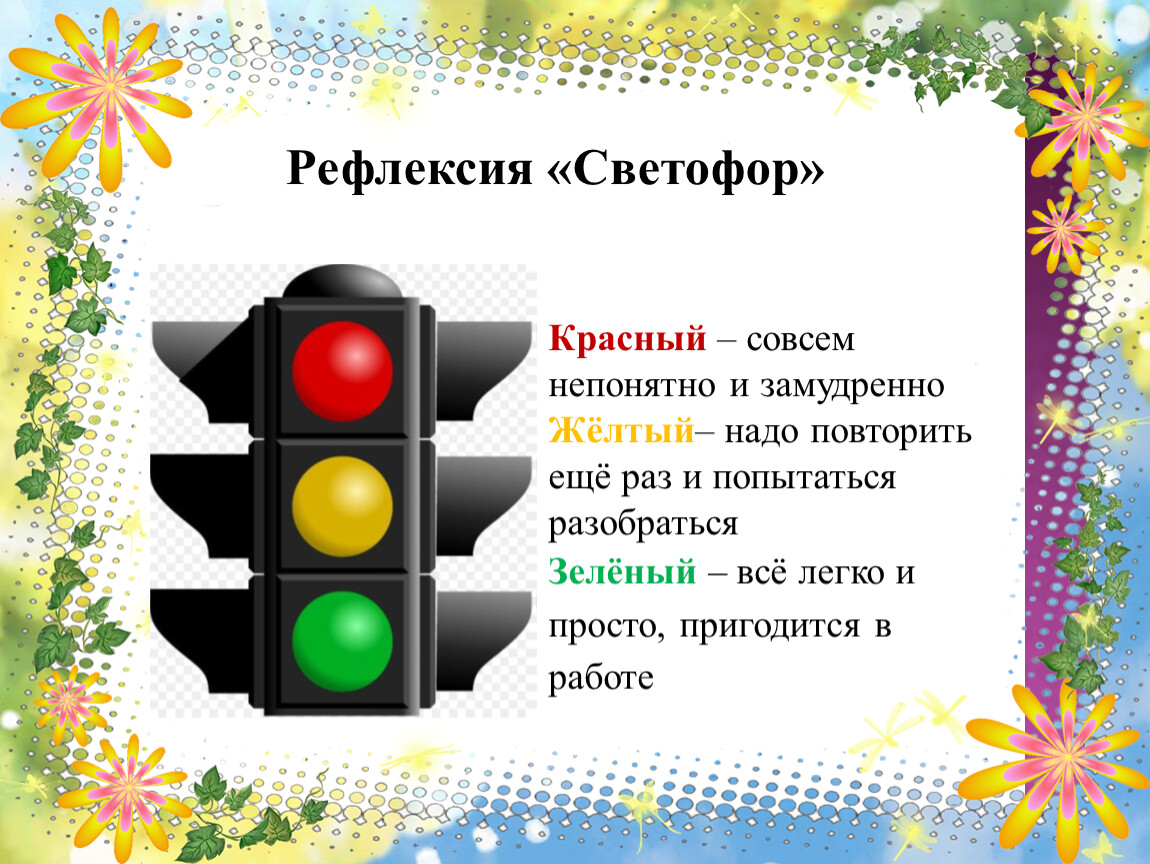 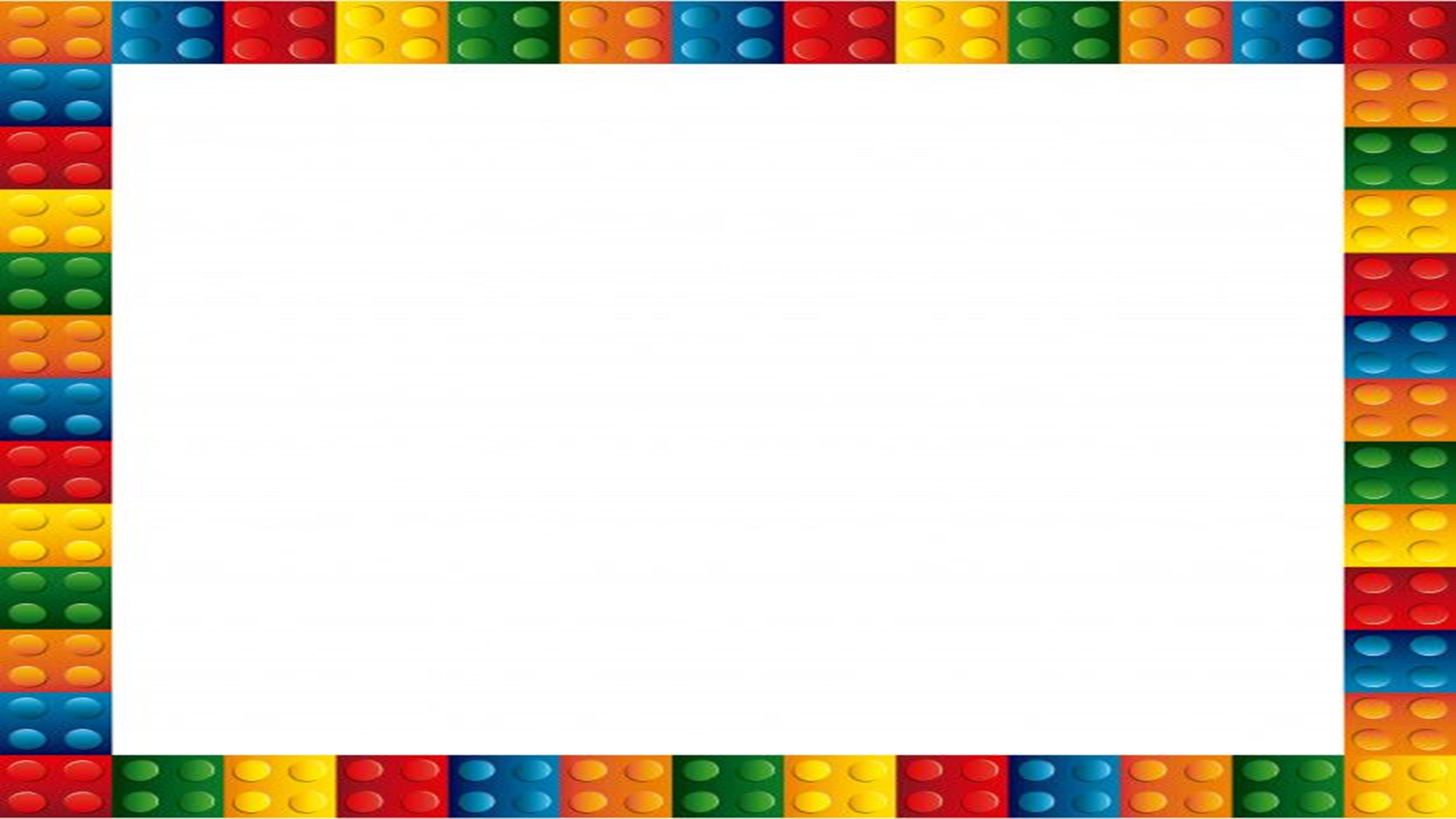 Спасибо за внимание!
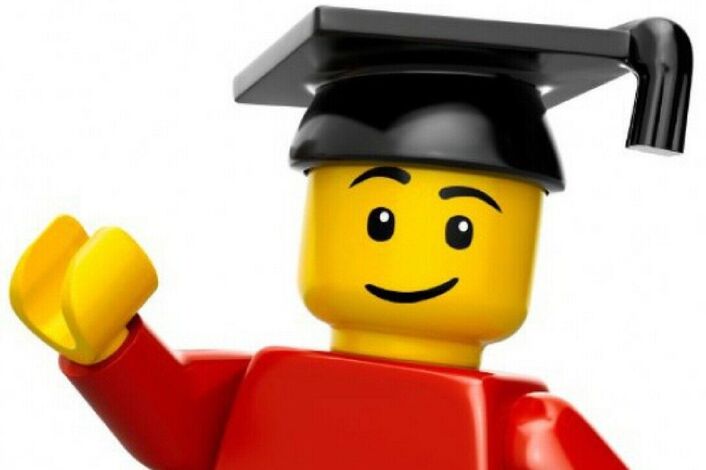